Слова
Речь
Игра «Что лишнее»
Летчик, заяц, кошка, река, ребенок
На какие две группы можно разделить эти слова?
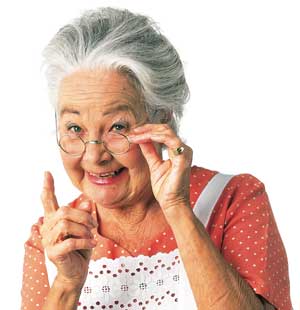 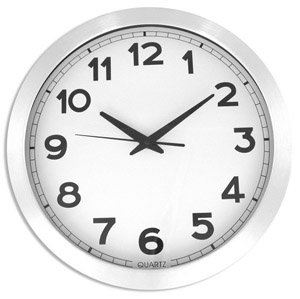 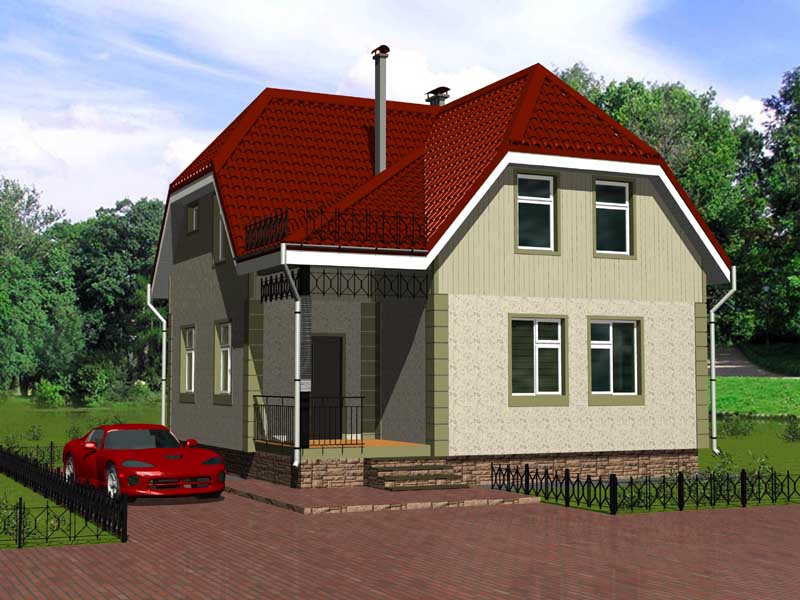 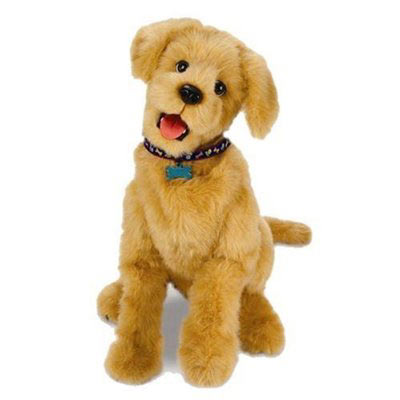 Кто?
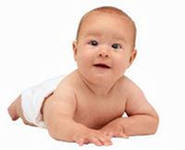 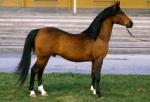 Живые предметы
Одушевленные существительные



Неживые предметы
Неодушевленные существительные
Что?
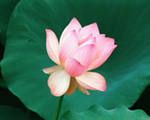 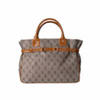 Имя существительное –это часть речи, которая обозначает предмет и отвечает на вопросы кто? что?
Имена существительные
явления природы:  дождь, снег, осень, зима, утро, туман, гроза.
состояние человека: доброта, сила, бодрость, любовь, красота, здоровье.
Словарная работа: 
 д…в…чка, к…р…ва,  п…тух, М…сква, п…м…дор.
Игра «Фантазеры» 
Образец: очки, газета- Бабушка надела очки и начала читать газету.
       1.Обед, газель
       2. Друг, кино